Plant Pathology and Plant Diseases
© Anne Marte Tronsmo, David B. Collinge, Annika Djurle, Lisa Munk, Jonathan Yuen and Arne Tronsmo 2020
Fig. 14.1 (A) Yellow rust in wheat. (B) Disease progress of a yellow rust epidemic. (A: © A. Djurle; B: © J. Yuen.)
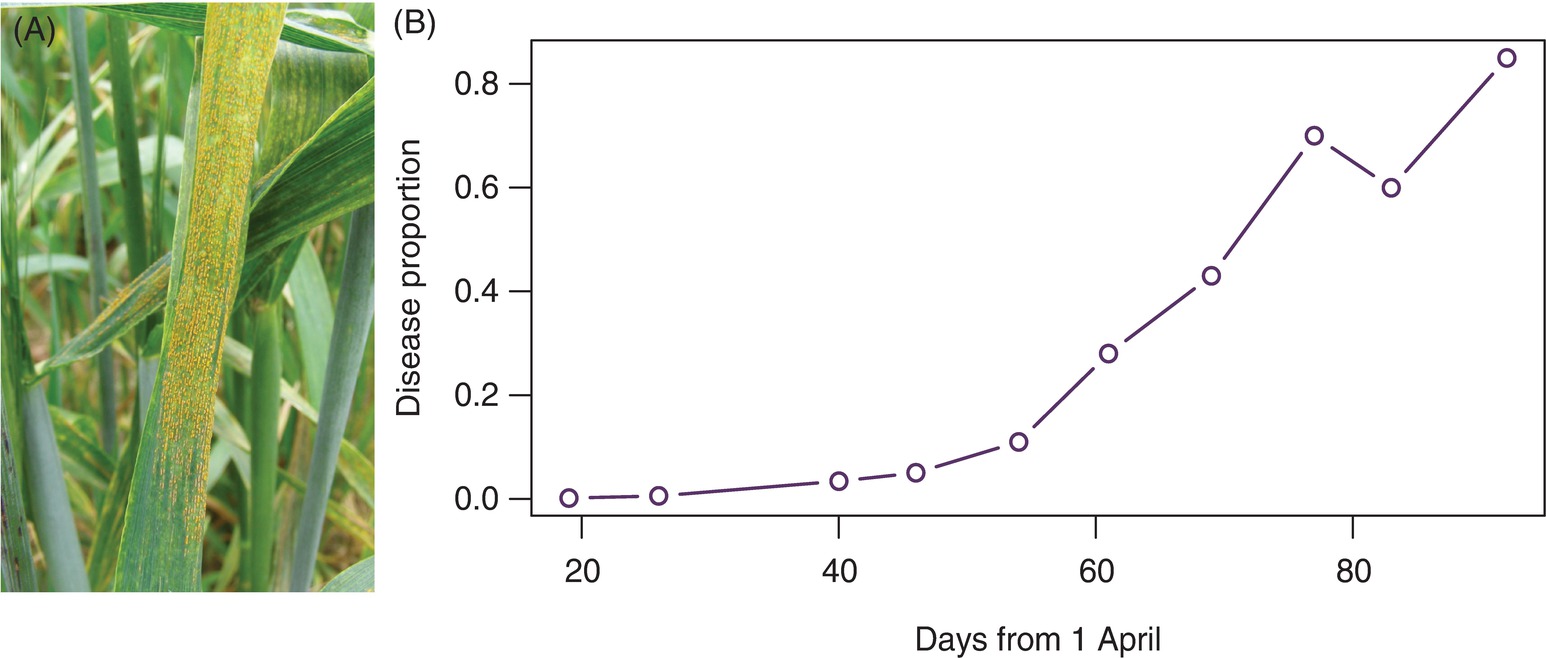 Plant Pathology and Plant Diseases© Anne Marte Tronsmo, David B. Collinge, Annika Djurle, Lisa Munk, Jonathan Yuen and Arne Tronsmo 2020
Fig. 14.2 (A) Development of rhizoctonia stem rot in peas. (B) Simple interest disease increase. (© J. Yuen.)
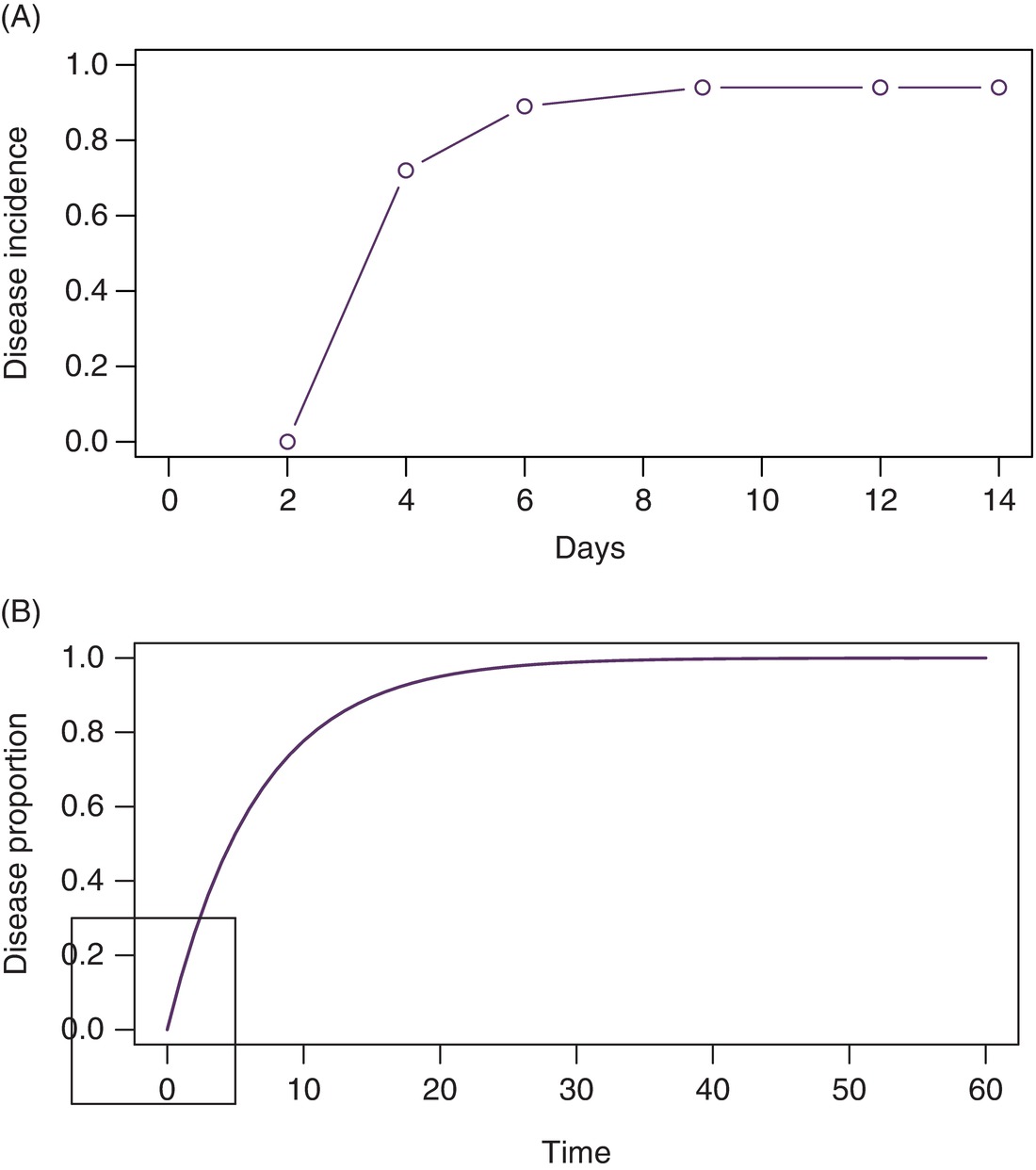 Plant Pathology and Plant Diseases© Anne Marte Tronsmo, David B. Collinge, Annika Djurle, Lisa Munk, Jonathan Yuen and Arne Tronsmo 2020
Fig. 14.3 Simple interest disease development using transformed values of disease. (© J. Yuen.)
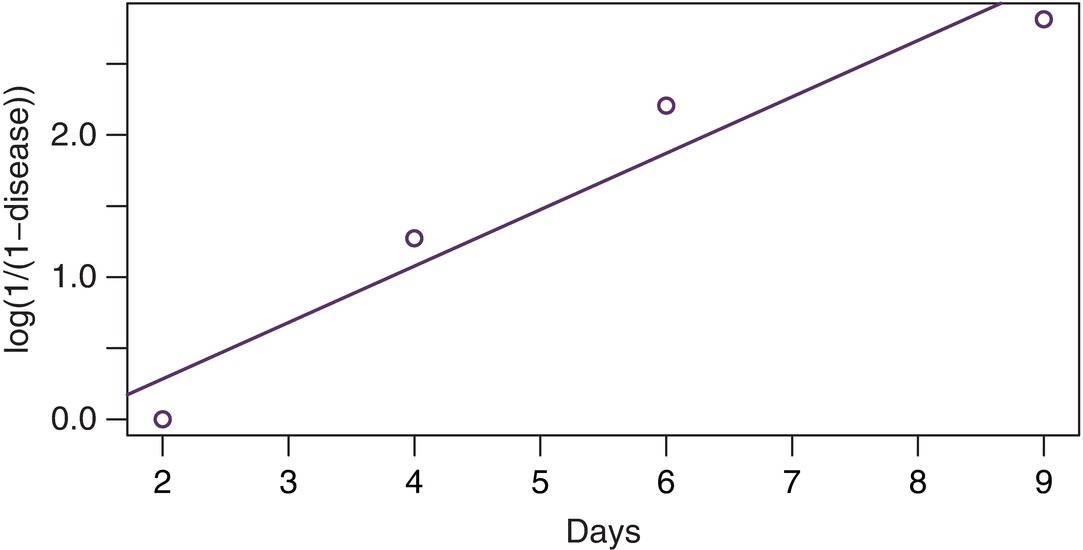 Plant Pathology and Plant Diseases© Anne Marte Tronsmo, David B. Collinge, Annika Djurle, Lisa Munk, Jonathan Yuen and Arne Tronsmo 2020
Fig. 14.4 Compound interest disease increase. (© J. Yuen).
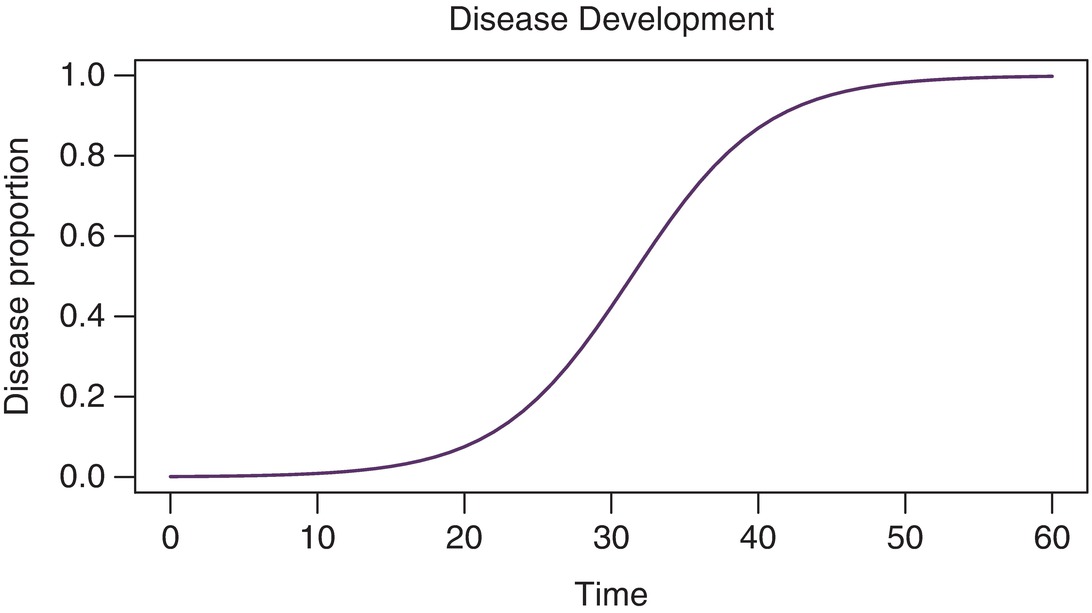 Plant Pathology and Plant Diseases© Anne Marte Tronsmo, David B. Collinge, Annika Djurle, Lisa Munk, Jonathan Yuen and Arne Tronsmo 2020
Fig. 14.5 Exponential disease increase (or logarithmic disease increase sensu Vanderplank). (© J. Yuen.)
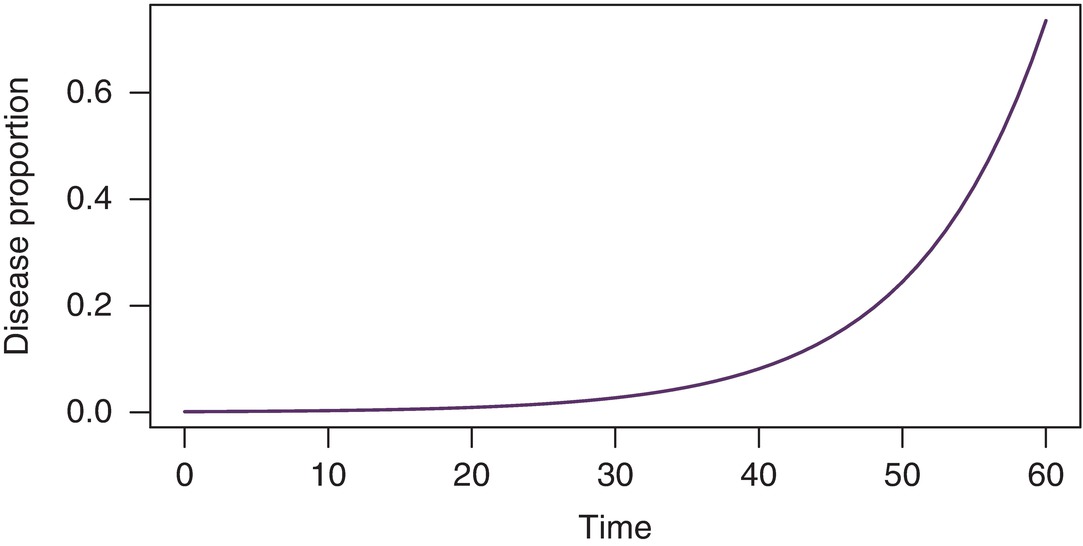 Plant Pathology and Plant Diseases© Anne Marte Tronsmo, David B. Collinge, Annika Djurle, Lisa Munk, Jonathan Yuen and Arne Tronsmo 2020
Fig. 14.6 Disease development of yellow rust (logit-transformed data as a function of day). Observed points and fitted line. (© J. Yuen.)
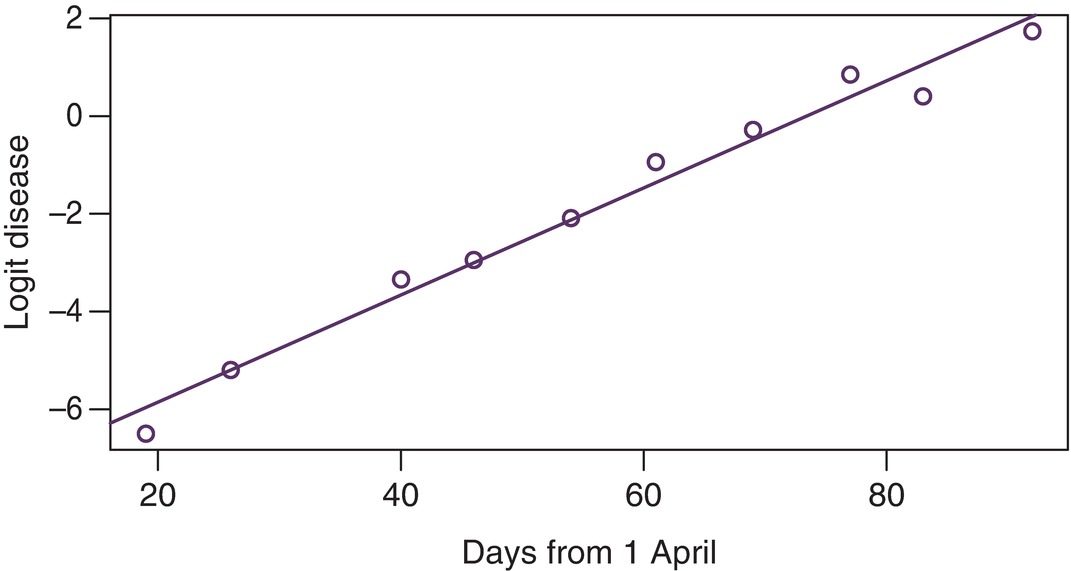 Plant Pathology and Plant Diseases© Anne Marte Tronsmo, David B. Collinge, Annika Djurle, Lisa Munk, Jonathan Yuen and Arne Tronsmo 2020
Fig. 14.7 Latency and infectious period in relation to events in the disease cycle. (© A. Djurle.)
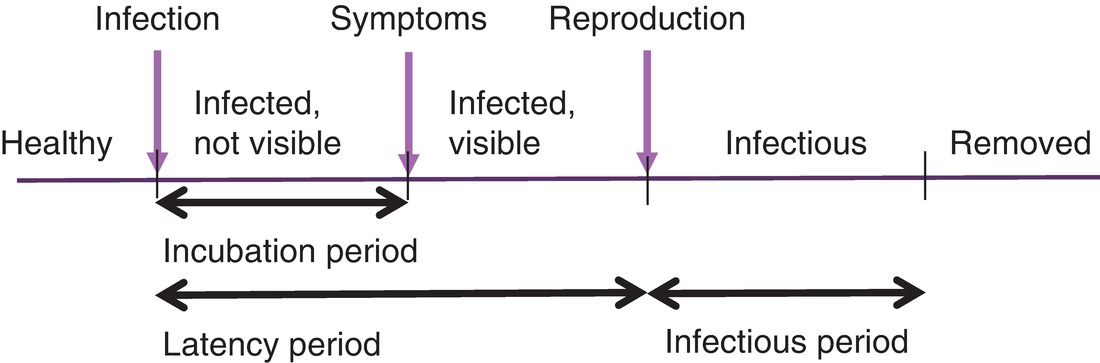 Plant Pathology and Plant Diseases© Anne Marte Tronsmo, David B. Collinge, Annika Djurle, Lisa Munk, Jonathan Yuen and Arne Tronsmo 2020
Fig. 14.8 A paralogistic disease progress curve. (© J. Yuen.)
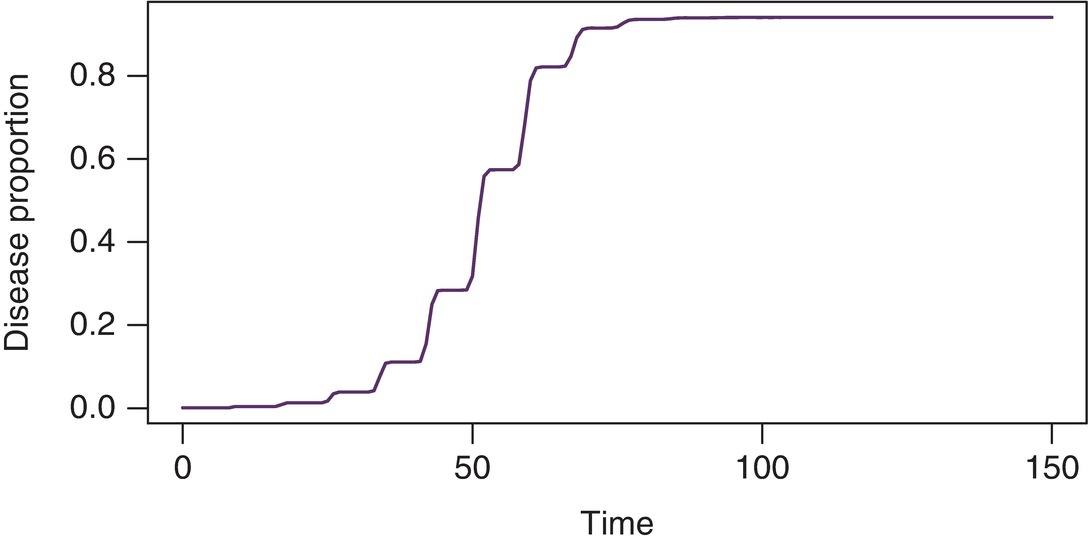 Plant Pathology and Plant Diseases© Anne Marte Tronsmo, David B. Collinge, Annika Djurle, Lisa Munk, Jonathan Yuen and Arne Tronsmo 2020
Fig. 14.9 A flow diagram for an SEIR model. The boxes represent stages in the epidemic, and the valves represent the rates of change between stages. (©A. Djurle.)
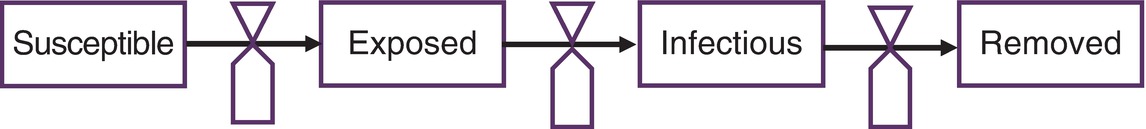 Plant Pathology and Plant Diseases© Anne Marte Tronsmo, David B. Collinge, Annika Djurle, Lisa Munk, Jonathan Yuen and Arne Tronsmo 2020
Fig. 14.10 The three phases of an epidemic. (© J. Yuen.)
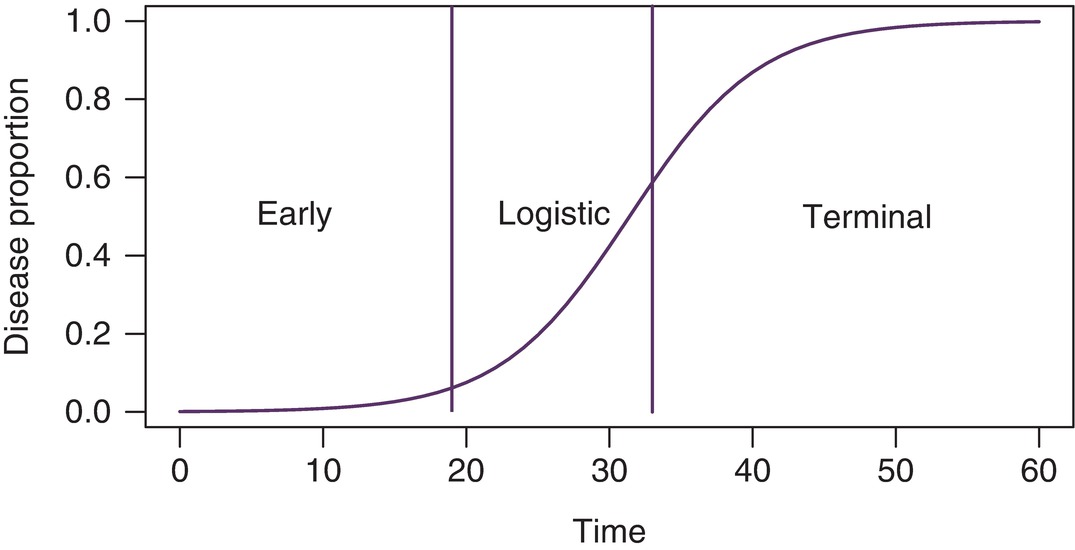 Plant Pathology and Plant Diseases© Anne Marte Tronsmo, David B. Collinge, Annika Djurle, Lisa Munk, Jonathan Yuen and Arne Tronsmo 2020
Fig. 14.11 Disease progress curves of a polycyclic pathogen. (A) No management; (B) reduction of initial inoculum; (C) reduction of the rate of disease increase; (D) combinations of (B) and (C) reducing both inoculum and rate. (© J. Yuen.)
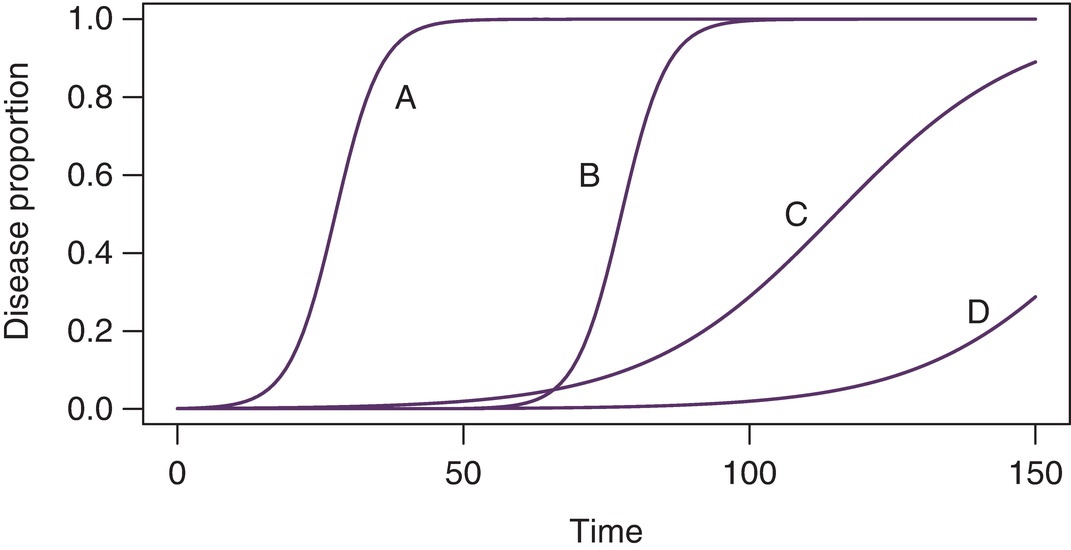 Plant Pathology and Plant Diseases© Anne Marte Tronsmo, David B. Collinge, Annika Djurle, Lisa Munk, Jonathan Yuen and Arne Tronsmo 2020